2022年10月16日
主日崇拜

教会聚会
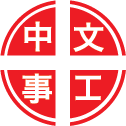 中文崇拜：每周日上午  9:30 , Baskin Chapel
中文主日學：每周日上午 11:00 , 教室2140B
  生命團契：每周五晚上  6:30 , 教室2103
请大家安静，预备心
你坐著為王
You sit on the Throne
有一位神
38, There Is a God
Isaiah 以賽亞書
43:10-13
10 耶和华说，你们是我的见证，我所拣选的仆人。既是这样，便可以知道，且信服我，又明白我就是耶和华，在我以前没有真神，（真原文作造作的）在我以后也必没有。
11 惟有我是耶和华，除我以外没有救主。

10 You are my witnesses, declares the Lord , "and my servant whom I have chosen, so that you may know and believe me and understand that I am he. Before me no god was formed, nor will there be one after me.
11 I, even I, am the Lord , and apart from me there is no savior.
12 我曾指示，我曾拯救，我曾说明。并且在你们中间没有别神，所以耶和华说，你们是我的见证，我也是神。
13 自从有日子以来，我就是神。谁也不能救人脱离我手，我要行事，谁能阻止呢？

12 I have revealed and saved and proclaimed--I, and not some foreign god among you. You are my witnesses," declares the LORD, "that I am God.
13 Yes, and from ancient days I am he. No one can deliver out of my hand. When I act, who can reverse it?"
祈禱
Prayer
献上感恩的心
Give Thanks
奉獻祈禱
Offertory Prayer
Luke 路加福音
19:41-44
41 耶稣快到耶路撒冷看见城，就为他哀哭，
42 说，巴不得你在这日子，知道关系你平安的事。无奈这事现在是隐藏的，叫你的眼看不出来。

41 As he approached Jerusalem and saw the city, he wept over it
42 and said, "If you, even you, had only known on this day what would bring you peace--but now it is hidden from your eyes.
43 因为日子将到，你的仇敌必筑起土垒，周围环绕你，四面困住你，
44 并要扫灭你，和你里头的儿女，连一块石头也不留在石头上。因你不知道眷顾你的时候。

43 The days will come upon you when your enemies will build an embankment against you and encircle you and hem you in on every side.
44 They will dash you to the ground, you and the children within your walls. They will not leave one stone on another, because you did not recognize the time of God's coming to you."
今日證道

当爱被拒绝



王牧师
默 祷
Prayerful Meditation
報 告
Announcements
BBC 中文事工通知
歡迎新朋友
Welcome New Friends
祝 福
Benediction
彼此問安
Greeting of Peace